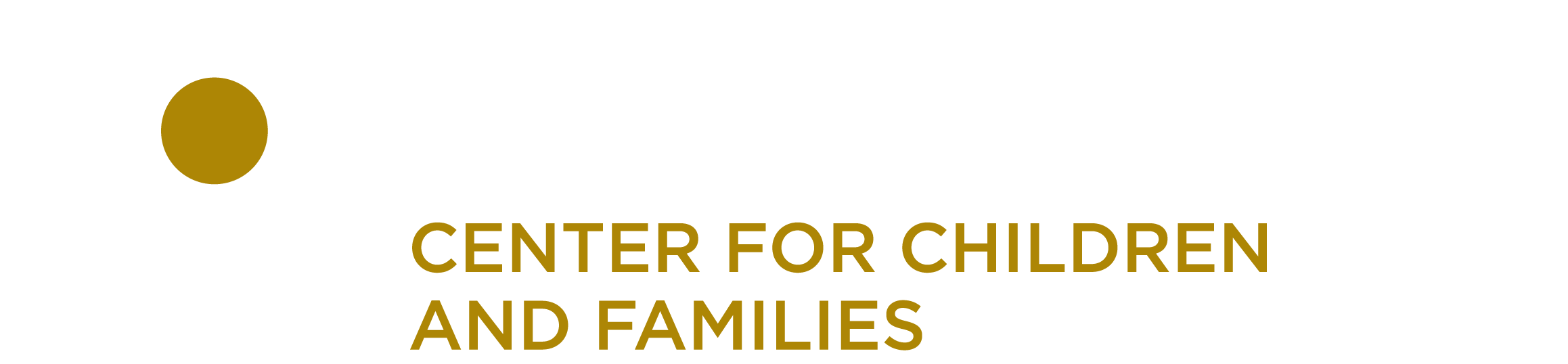 Using Section 1115 Demonstrations to Support Health-Related Social Needs for Prenatal to 3 Population
September 5, 2024
Today’s Agenda and Speakers
Overview of HRSNs
Pathways to cover HRSNs and qualifying criteria 
State efforts with HRSNs and 1115 demonstrations 
CMS guardrails for 1115s 
Implementation considerations
Georgetown CCF
Tanesha Mondestin 
Leo Cuello 
Nancy Kaneb 
Allie Gardner 
CBPP
Allison Orris
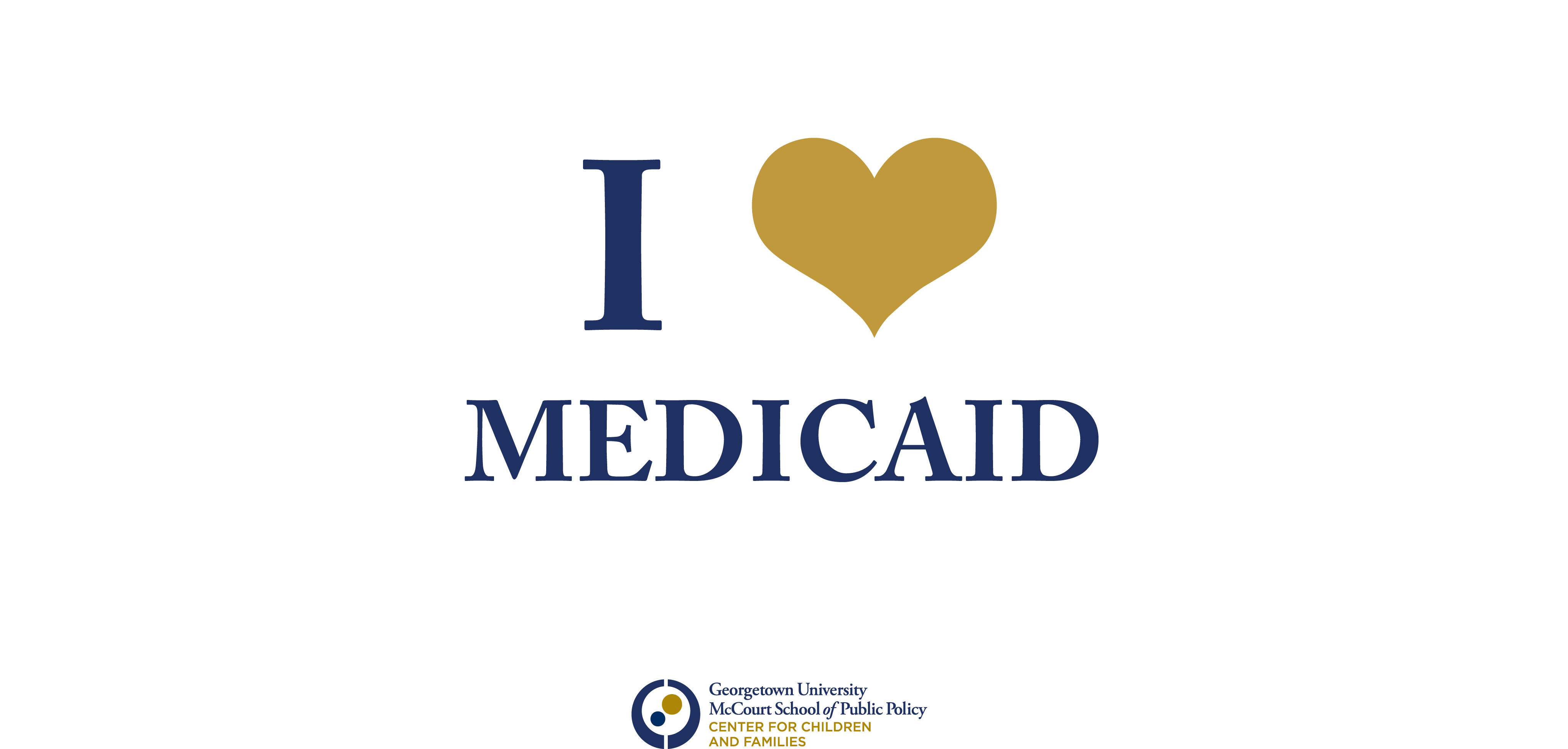 2
What are Health-Related Social Needs?
Social determinants of health (SDOH) describe the societal, non-medical factors affecting health outcomes. 

Health-related social needs (HRSN) are individual-level social conditions that stem from how a SDOH may impact a person.
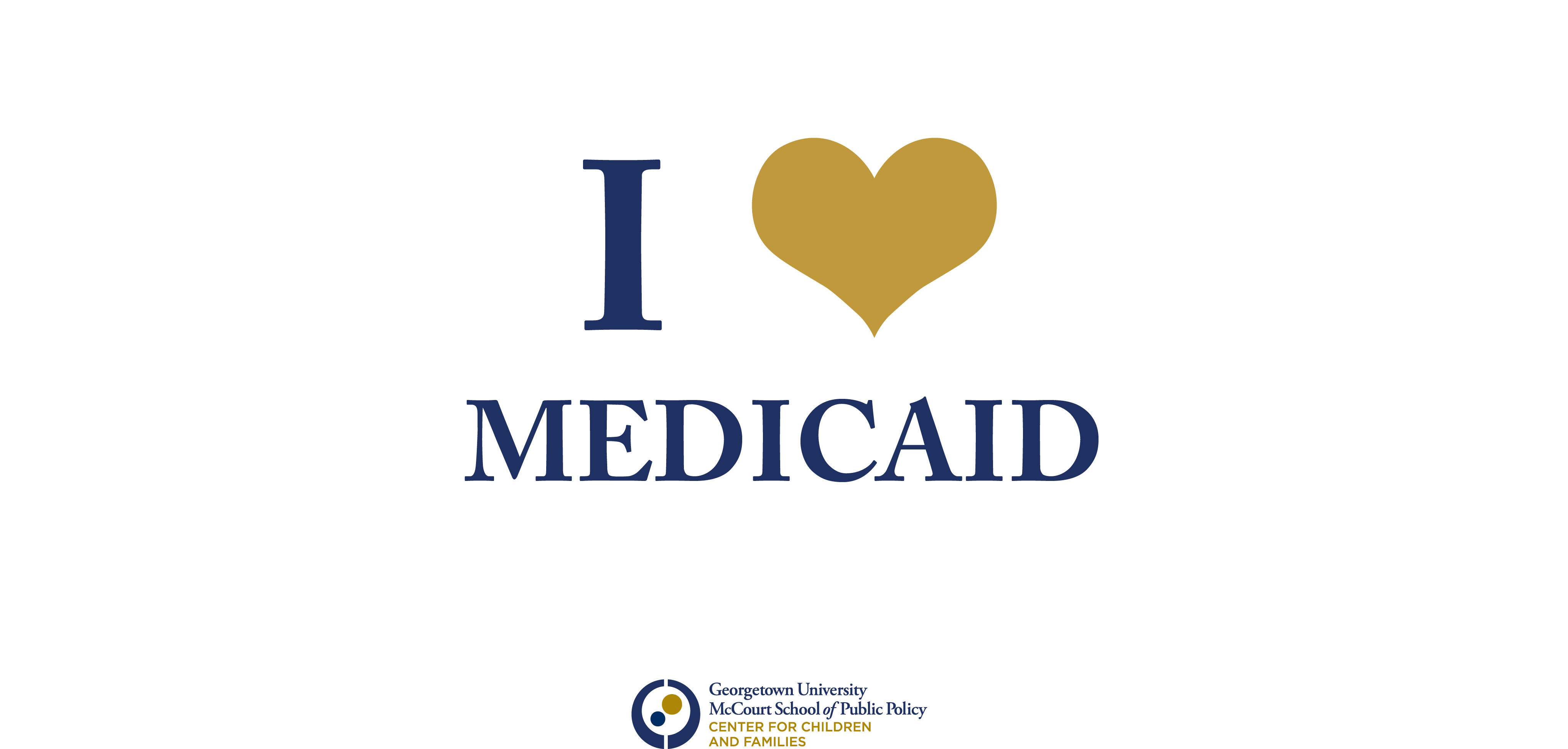 3
HRSNs and Prenatal to Three Population
Pregnant and postpartum individuals are a key group states may target with HRSN policies.
Pregnant individuals are more vulnerable to adverse health outcomes 
HRSN can affect the access and ability to attend all recommended appointments throughout pregnancy. 
Unmet social needs during the 12-month postpartum period have also been associated with higher depression and anxiety rates among pregnant and postpartum people.
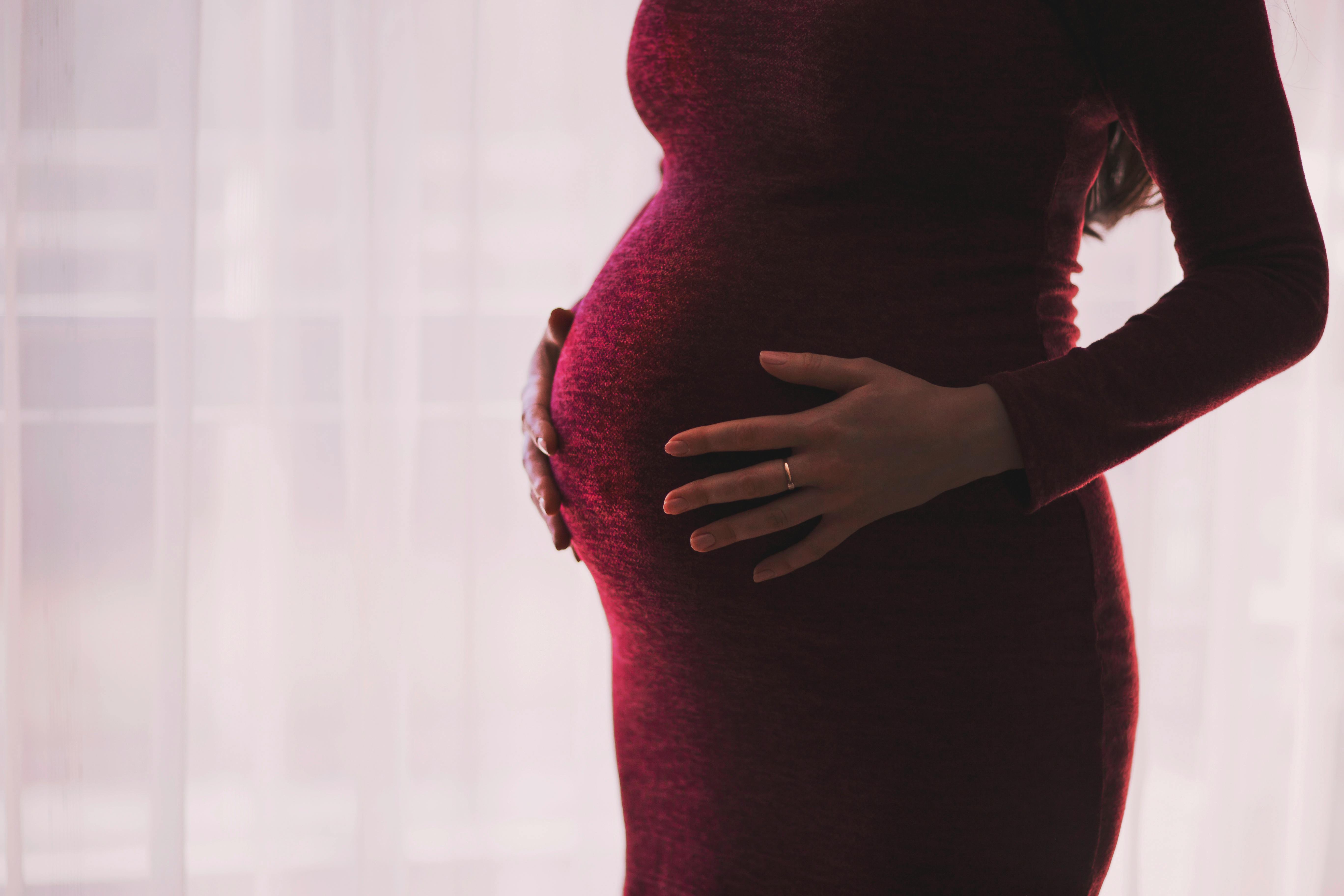 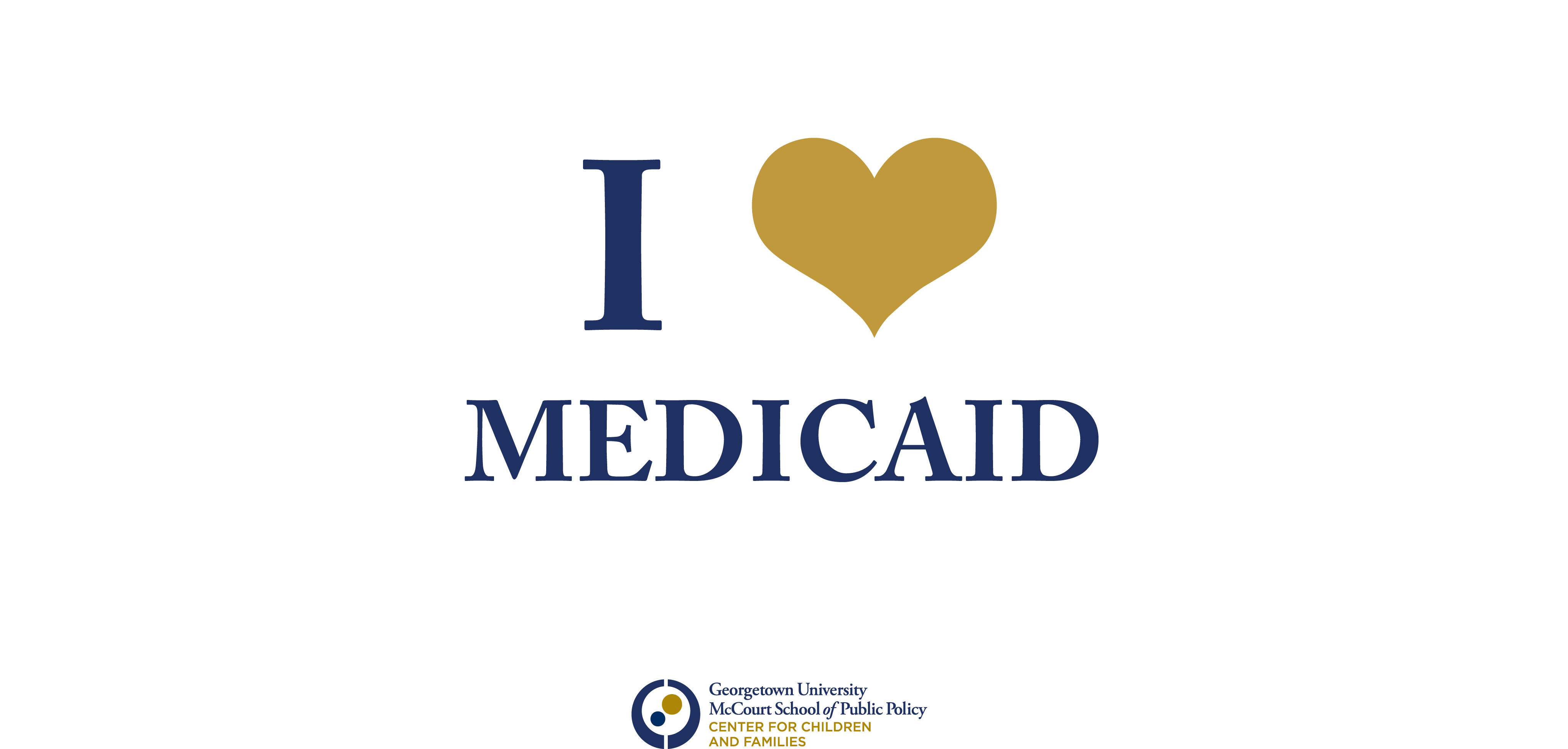 4
HRSNs and Prenatal to Three Population
Young children may experience negative effects from unmet social needs
Health and development can be influenced by maternal nutrition, parental stress, employment status of caregivers, and home environment. 
Food insecurity among mothers is associated with greater incidences of inpatient hospitalizations and missed immunizations for their children in the first six months of life. 
Children in households with HRSN may also be more likely to experience social-emotional challenges within the first year of life
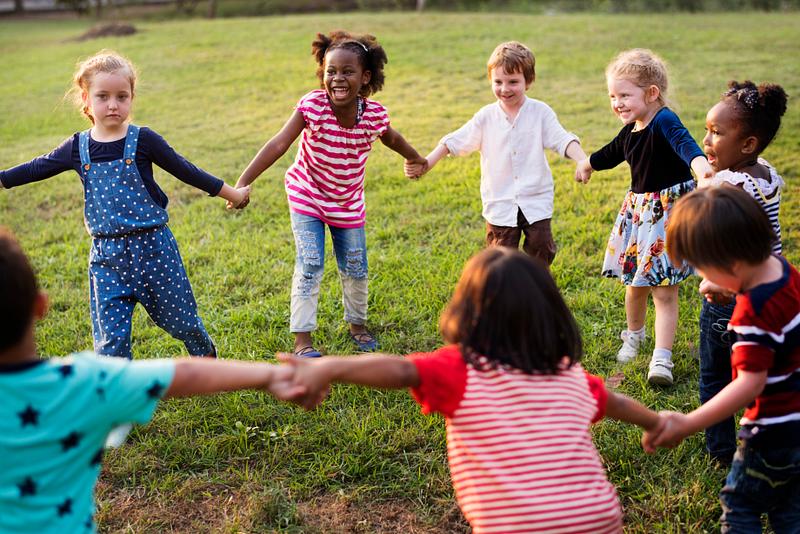 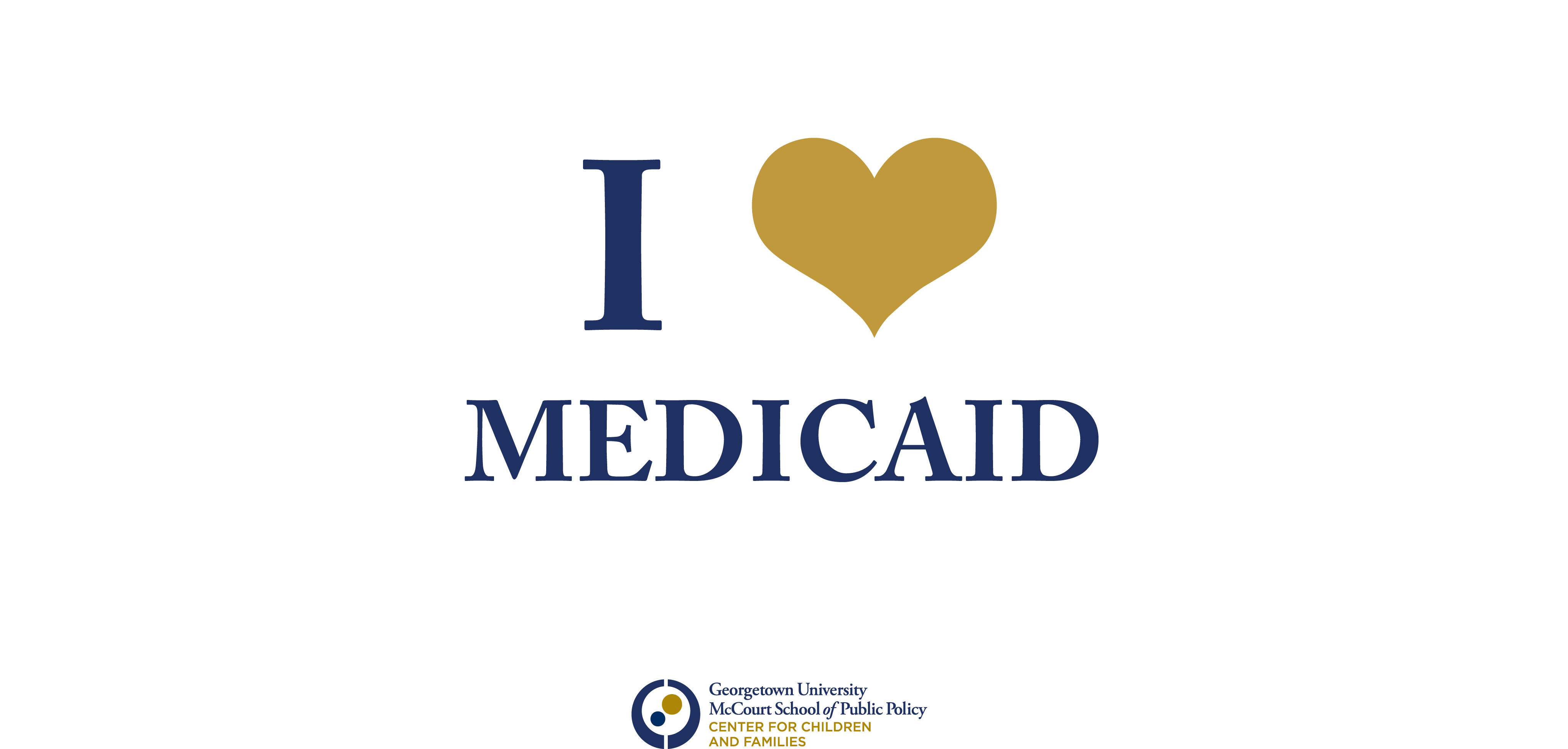 5
Different Pathways to Cover HRSN Services
Section 1115 Demonstrations
Managed Care “In Lieu of Services”
HCBS Options
CHIP Health Services Initiatives (HSI)

Key CMS Guidance (Nov 2023):

https://www.medicaid.gov/federal-policy-guidance/downloads/cib11162023.pdf

https://www.medicaid.gov/health-related-social-needs/downloads/hrsn-coverage-table.pdf
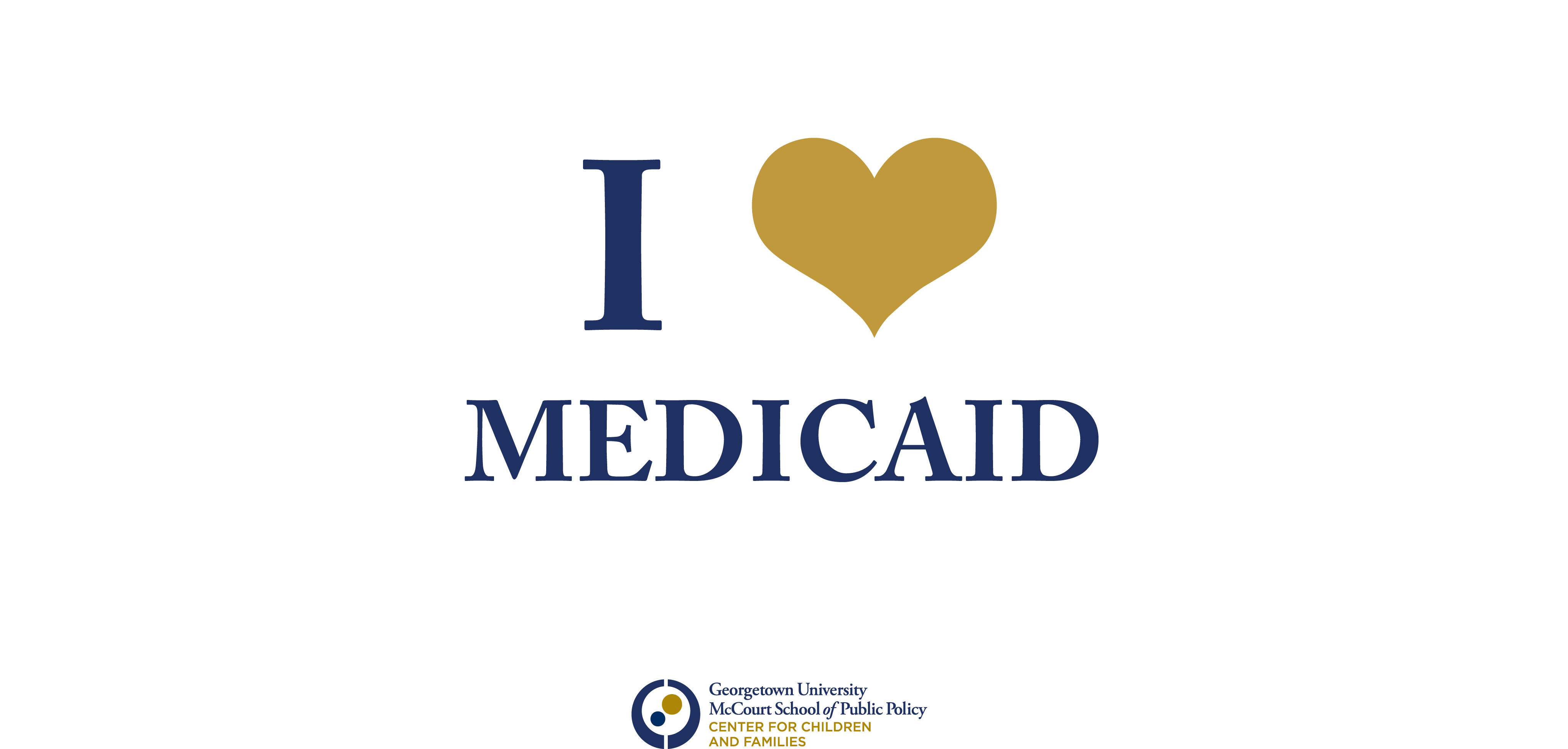 6
Eligibility for HRSN Services and Supports
To be eligible for HRSN services CMS is requiring individuals to meet both a social and clinical need criteria.
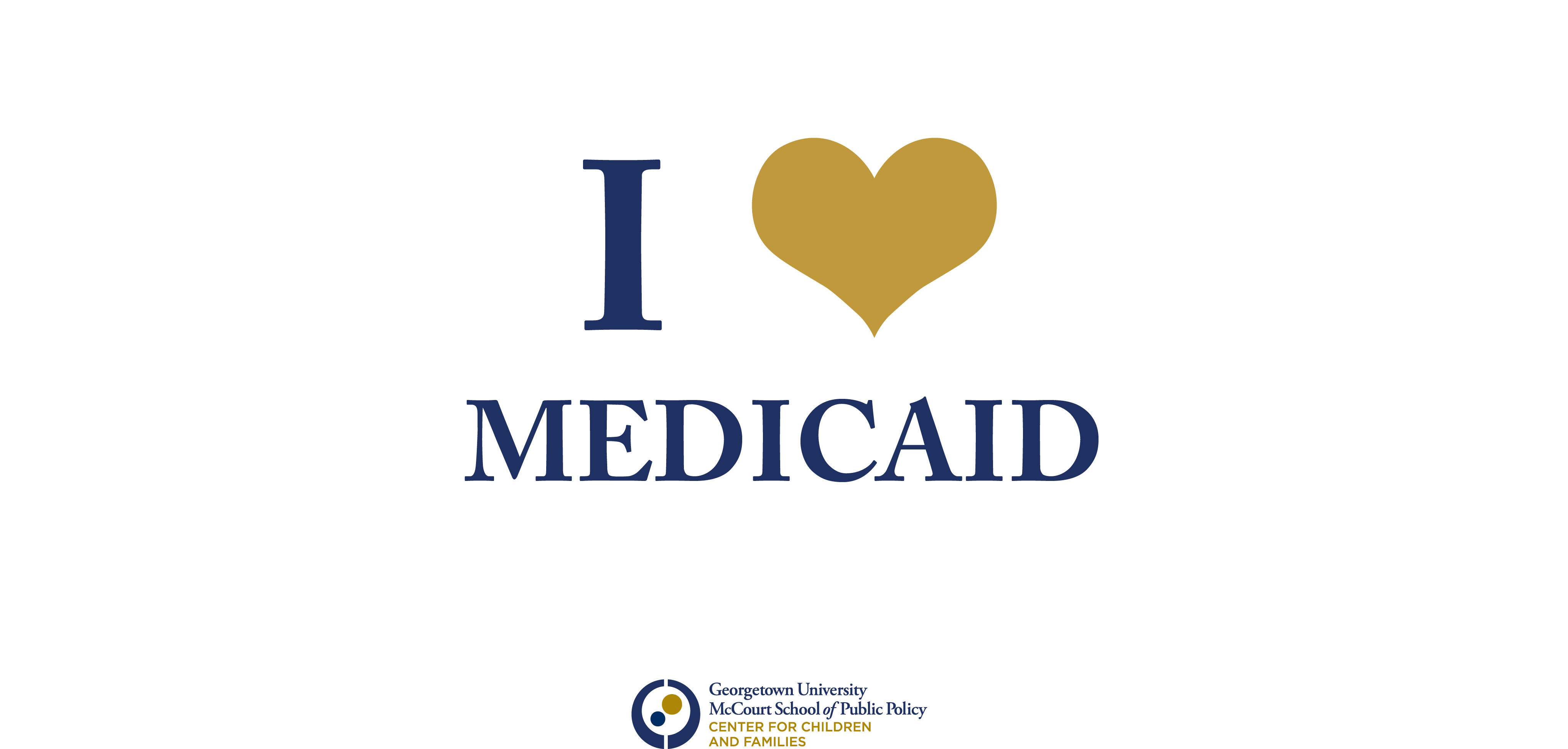 7
Examples of Social & Clinical Needs
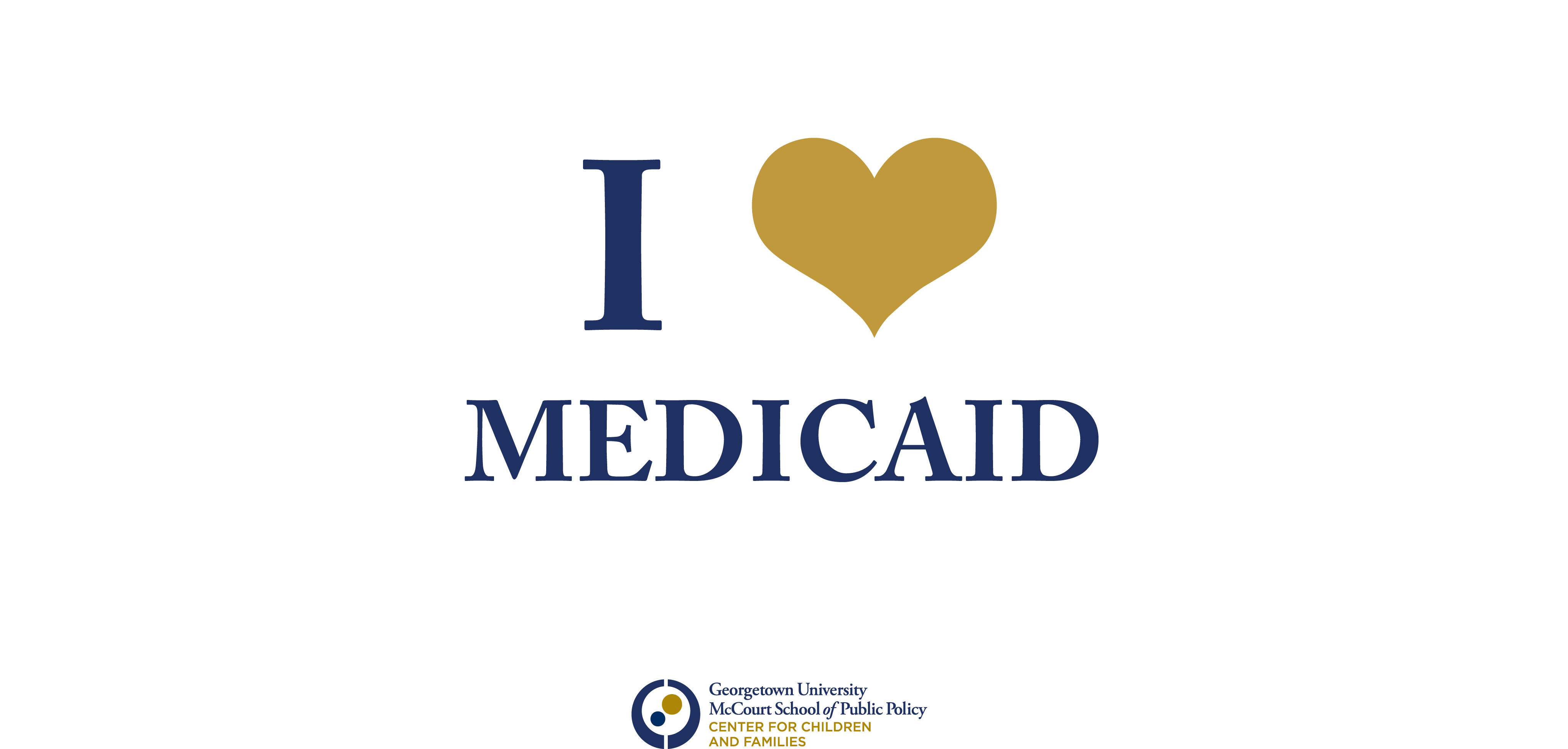 8
HRSN Services and Supports
Housing
Nutrition
Other
Case management 
Aid connections to HRSN services
Key part of reentry demonstrations 
Non-medical transportation services
Interpersonal violence programs
Rent/temporary housing and utility payments for up to six months 
One-time moving and transition costs 
Ex: Security deposits, movers
Fees to secure housing (e.g. application fees)
Medically necessary home goods or home modifications
Where there is most targeted prioritization of prenatal to three population 
Medically tailored meals
Meals or pantry stocking 
Nutrition prescriptions
Can include food/vegetable/protein “prescriptions” or healthy food vouchers
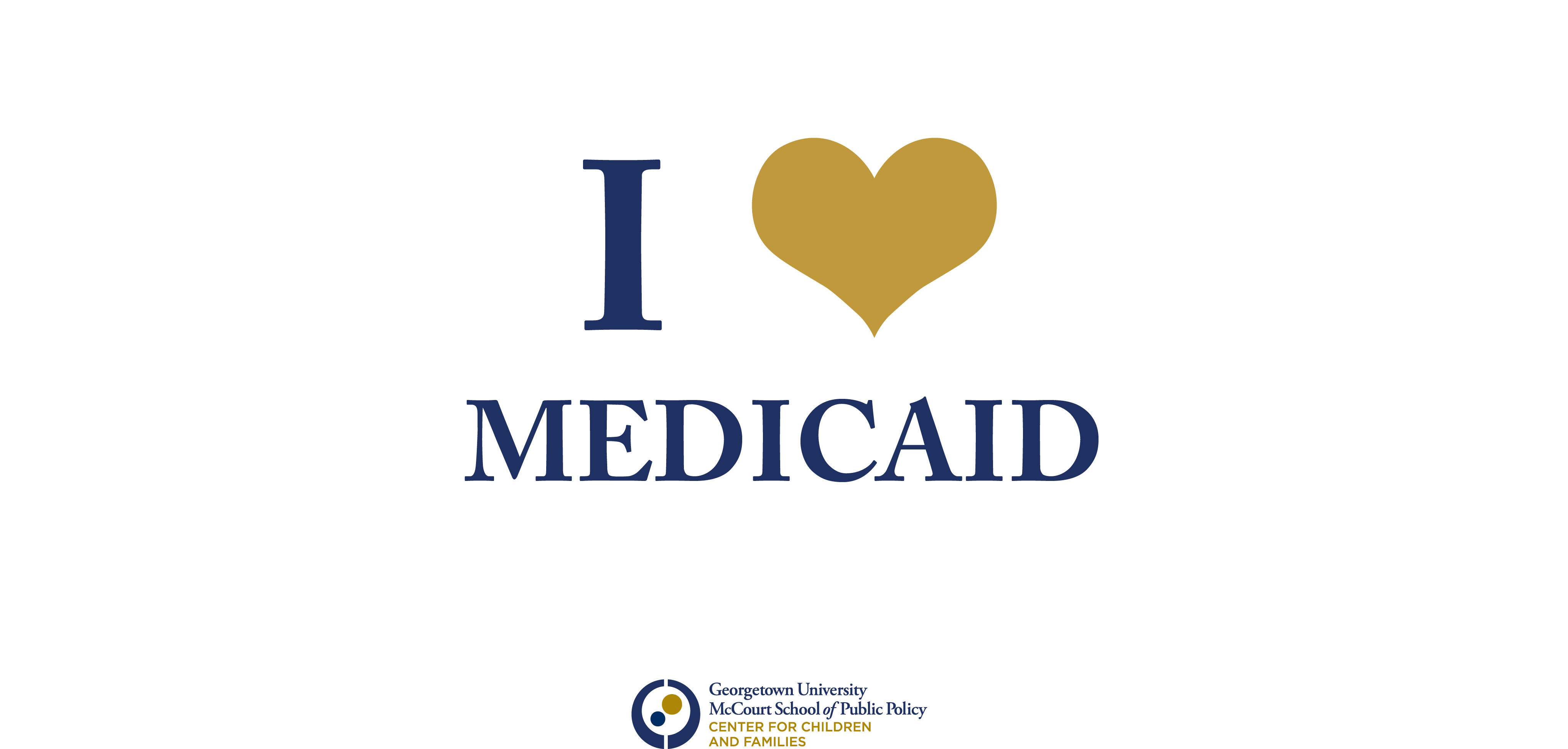 9
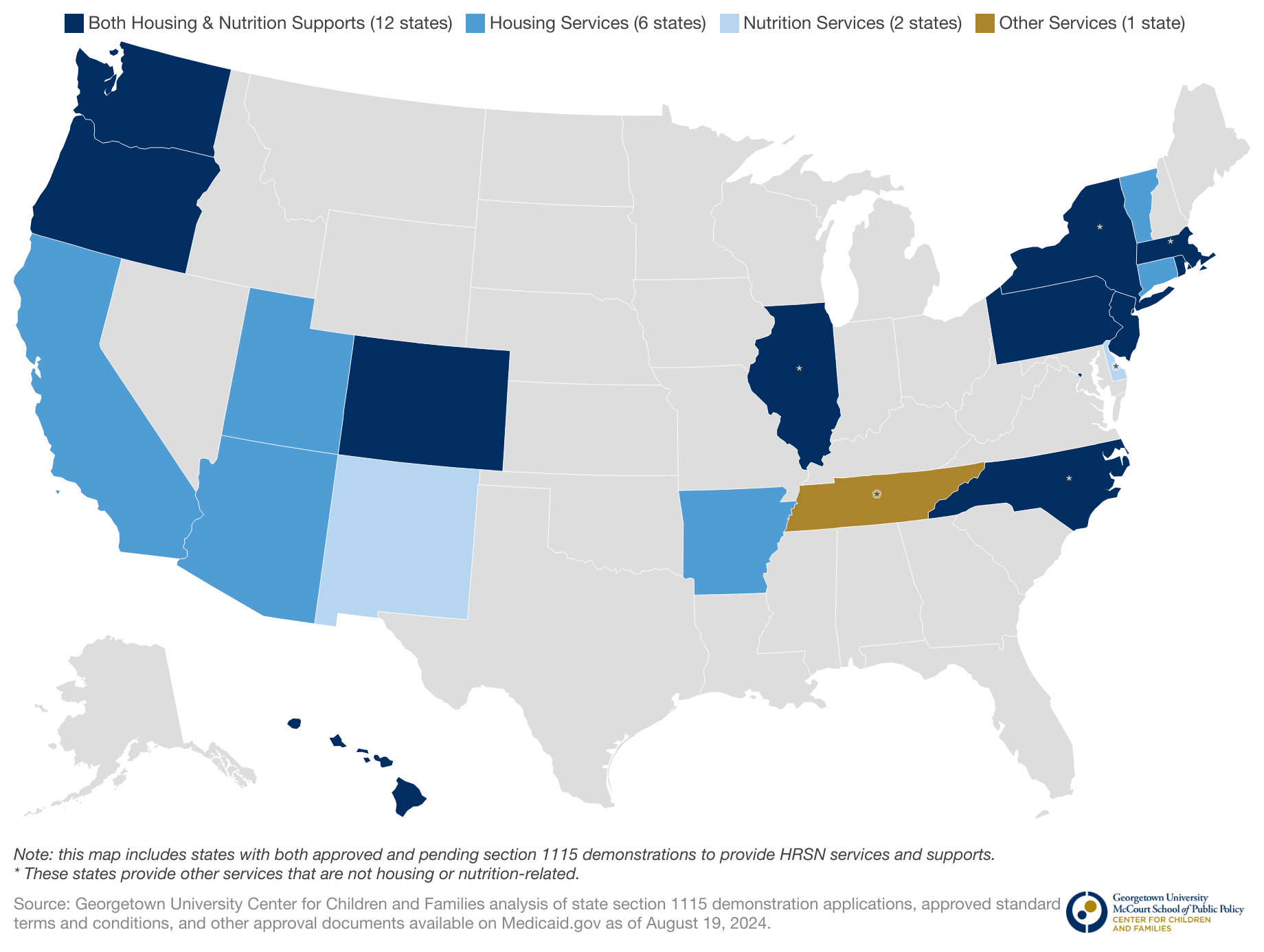 State Efforts to Provide HRSN Services through 1115s
12 states (CO, DC, HI, IL, MA, NJ, NY, NC, OR, PA, RI, WA) provide both housing and nutrition supports

6 states (AZ, AR, CA, CT, UT, VT) provide housing services

2 states (DE, NM) provide nutrition services

TN provides other services
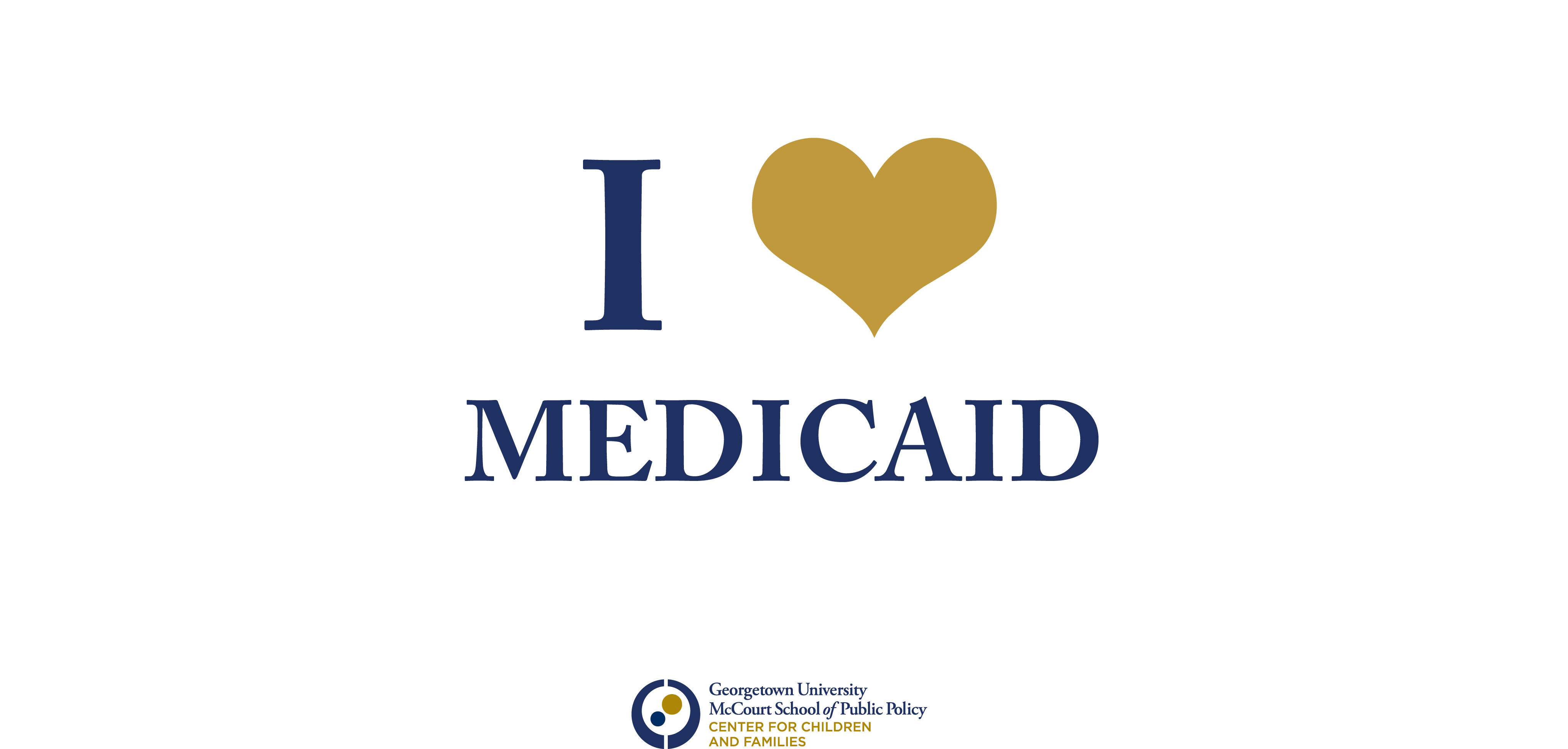 10
Funding for Infrastructure Development
Recognizing the complexity of implementing services to address HRSN, CMS will match limited infrastructure spending
Not to exceed 15% of state’s total HRSN spending 
Allowable uses:
Technology 
Development of business or operational practices 
Workforce development 
Outreach, education, stakeholder convening
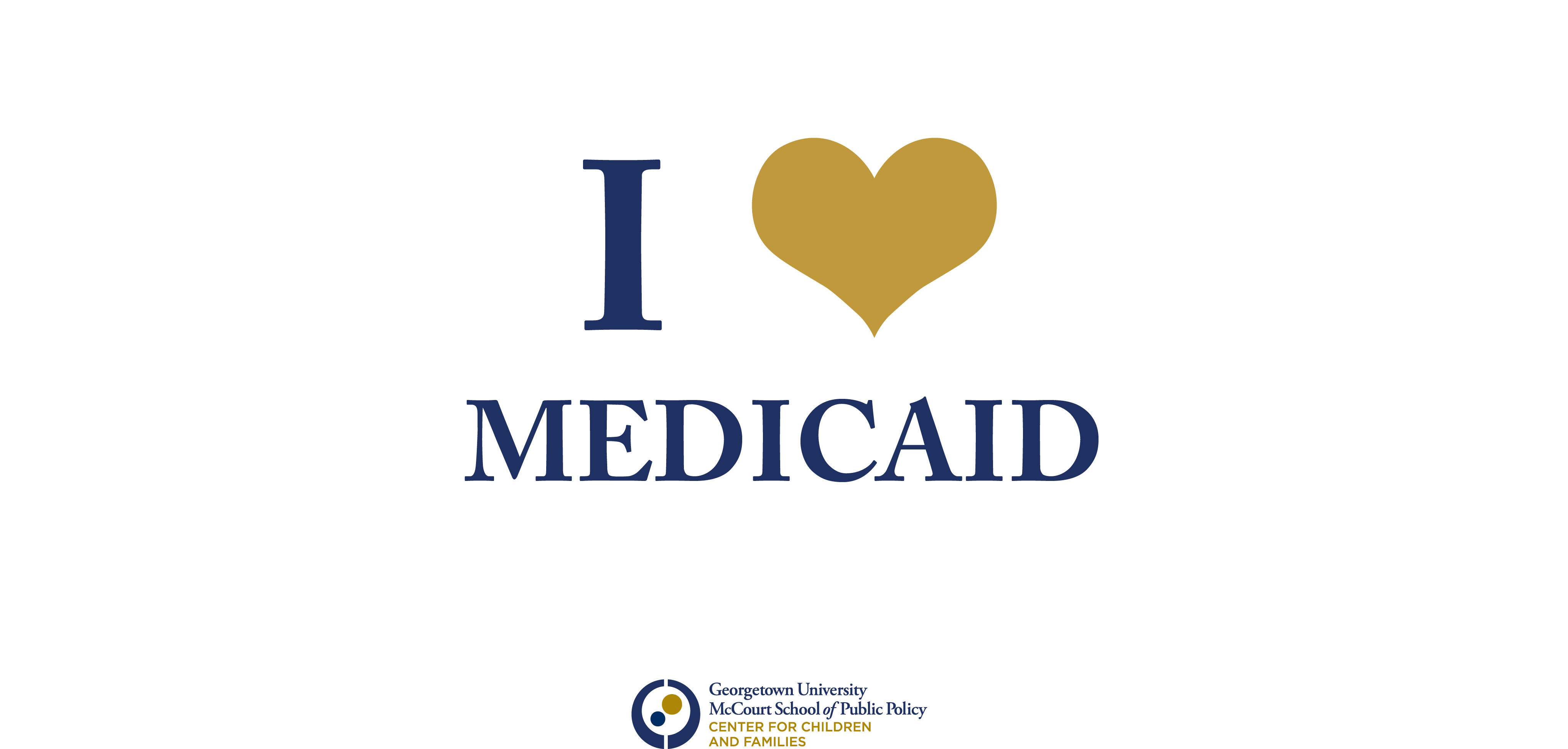 11
CMS Guardrails for HRSN 1115 Demonstrations
New flexibilities come with new guardrails to ensure that state and federal Medicaid spending on HRSN does not supplant existing funding sources for HRSN or displace core Medicaid spending:
Maintain baseline level of state funding for social services related to HRSN services
Limits on (1) total HRSN spending as a percentage of waiver spending and (2) infrastructure spending as a percentage of HRSN spending
Other guardrails and implementation requirements:
Beneficiary choice
Connections to community-based providers
Plan to increase the share of Medicaid enrollees who are enrolled in programs that address other social needs (e.g., SNAP, WIC, TANF)
Enhanced monitoring and evaluation standards
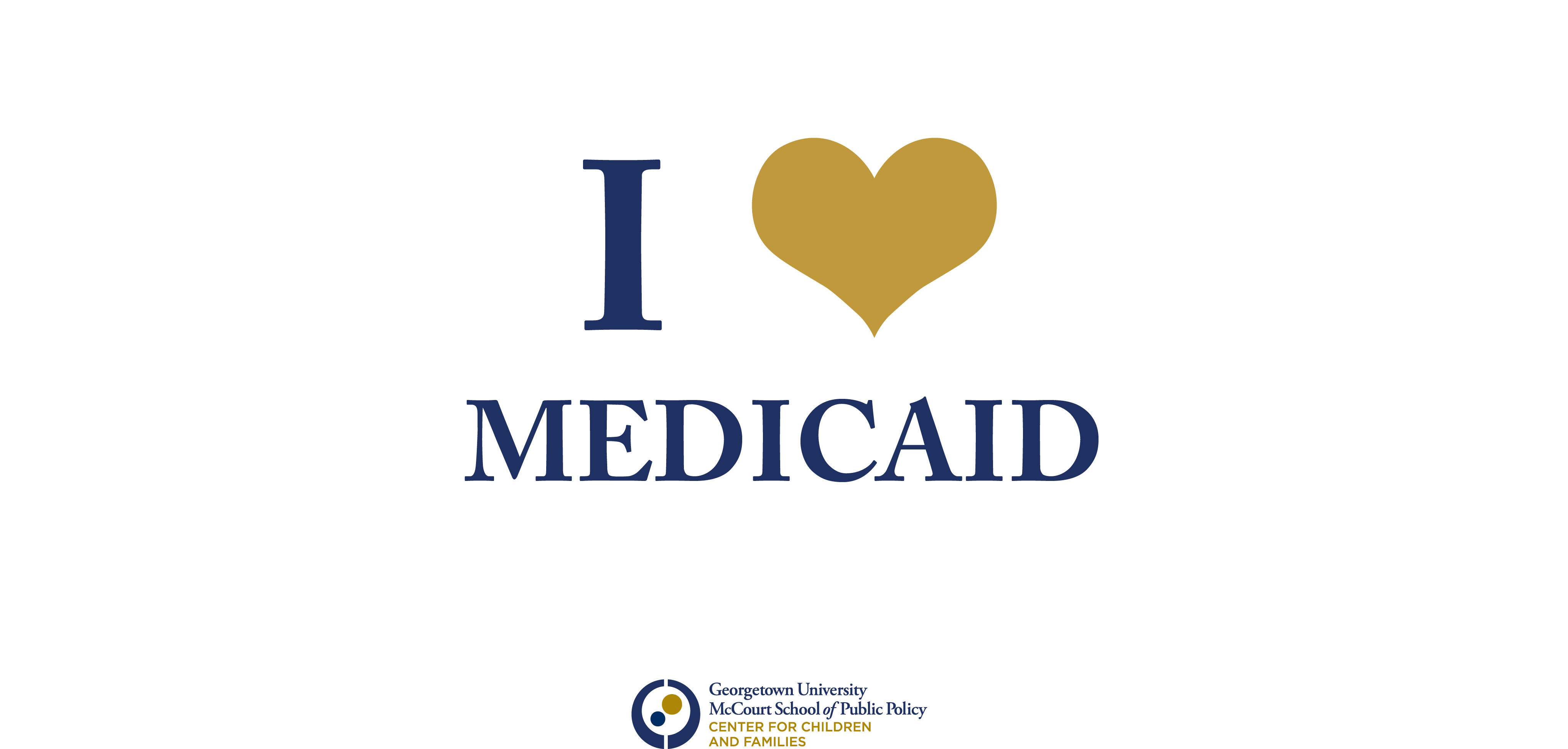 12
CMS Guardrails for HRSN 1115 Demonstrations
States making significant HRSN services and/or infrastructure investments must review provider payment rates in three key areas:
Primary care
Obstetrics care
Care for mental health and substance use disorders
Fee-for-service and managed care provider rates must be at least 80 percent of Medicare rates in these three areas. 
If not, by year three of the demonstration, increase rates by two percentage points in the category with the lowest rates 
Sustain increase throughout demonstration period
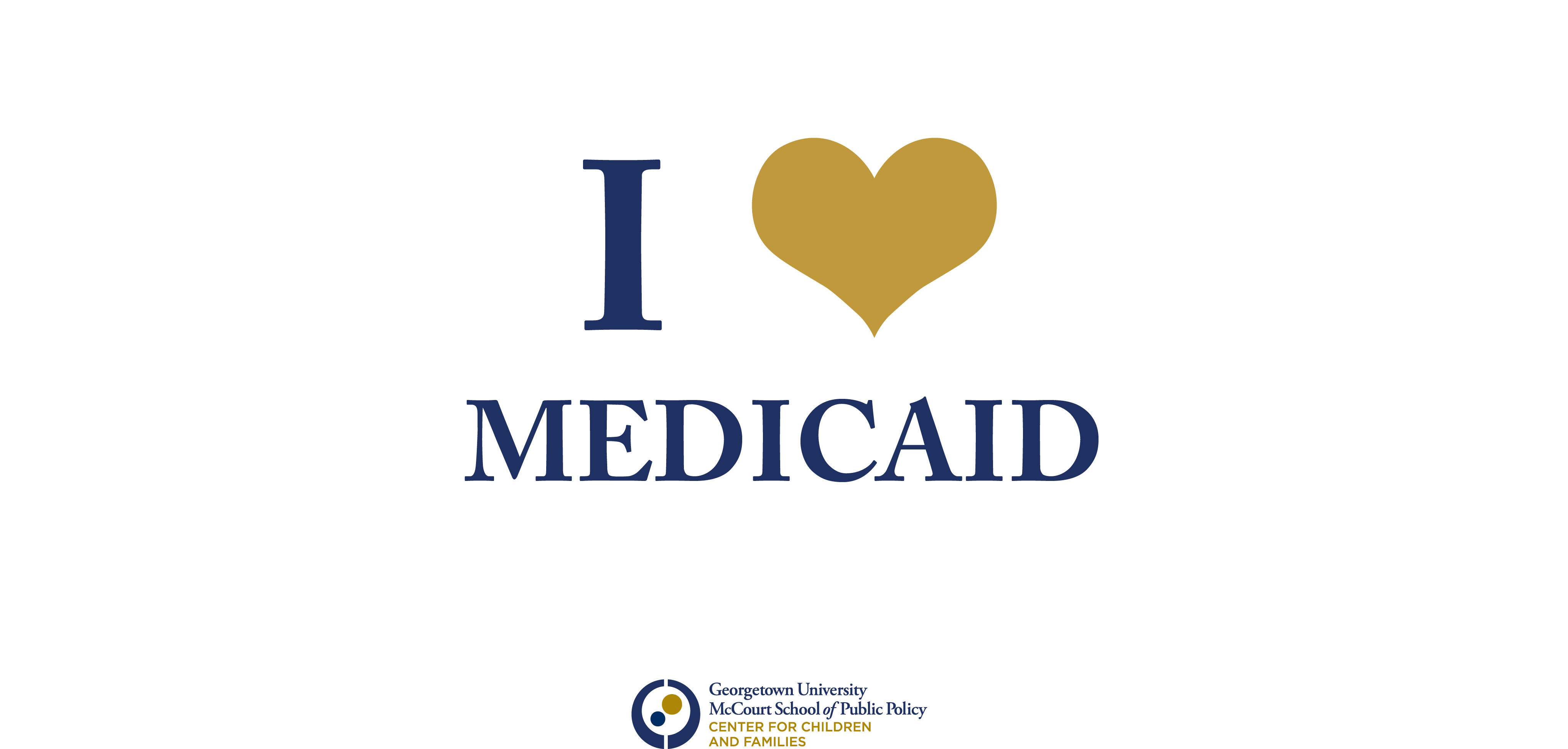 13
Other New Efforts: Diapers for Infants
Two states have been approved to provide diapers to young children
Delaware: part of a “postpartum box” program that provides a weekly supply of diapers and wipes for the first 12 weeks postpartum
Tennessee: more expansive benefit; any child under 2 is eligible to receive up to 100 diapers per month (or 200 diapers every 60 days) 
CMS has not explicitly defined diapers as a HRSN, but there are HRSN implications, particularly related to parental mental health 
Unclear yet if states can provide diapers through other pathways 
States should consider leveraging existing networks (e.g., diaper banks) and touchpoints for new parents like SNAP/WIC offices and pediatricians to distribute diapers
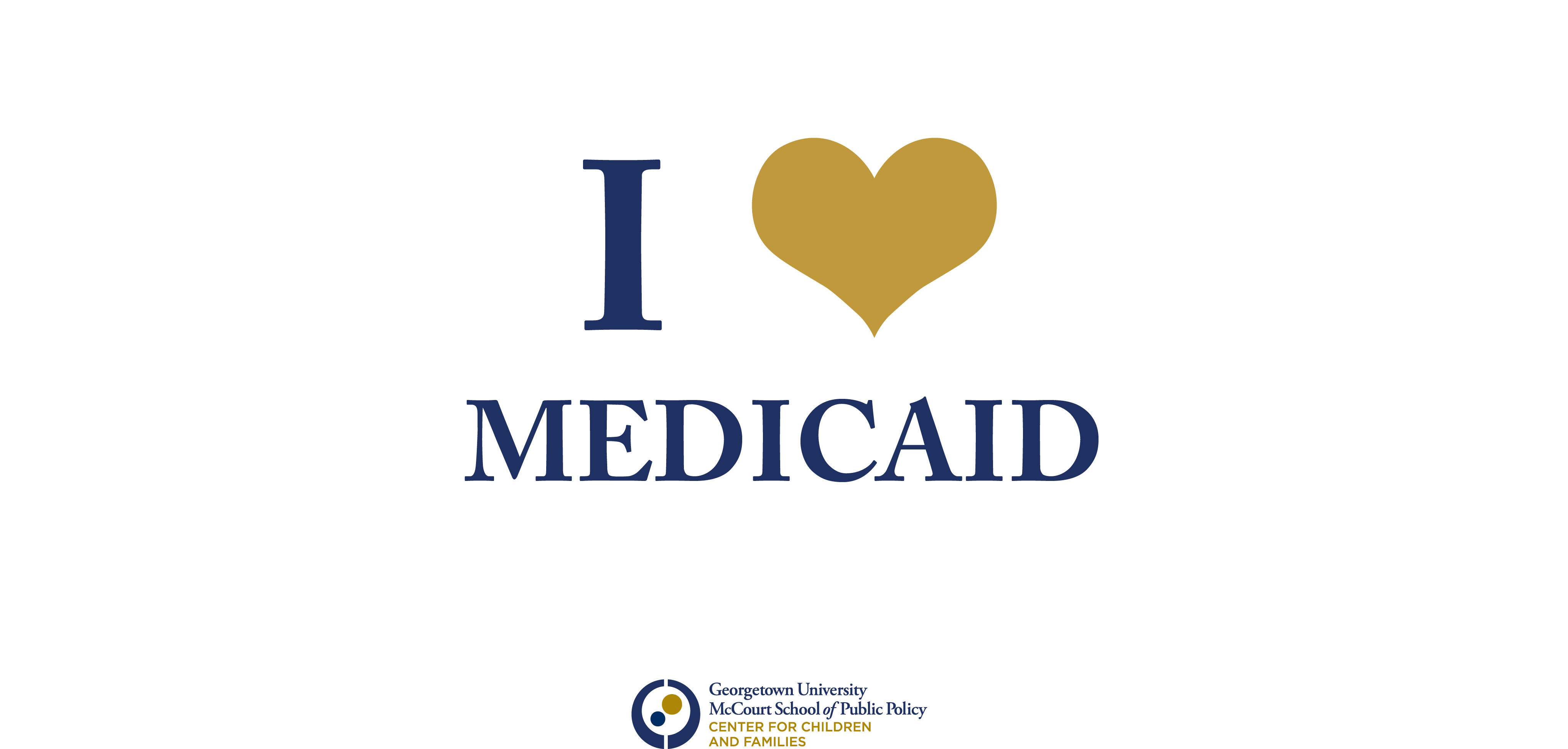 14
Implementation Considerations
Additional Opportunities
Outreach and Oversight
Define pregnancy/postpartum period more explicitly in qualifying criteria
Can come as states are drafting initial proposals or as states are developing protocols following approvals 
Successful implementation can provide better evidence on the link between HRSNs and health outcomes
Outreach will be one of the most important factors in ensuring eligible populations receive HRSN services 
Maximize available infrastructure funding for outreach efforts 
Connect with community partners outside of Medicaid
Evaluate documentation requirements to receive services
General oversight of implementation is needed, but especially over MCOs
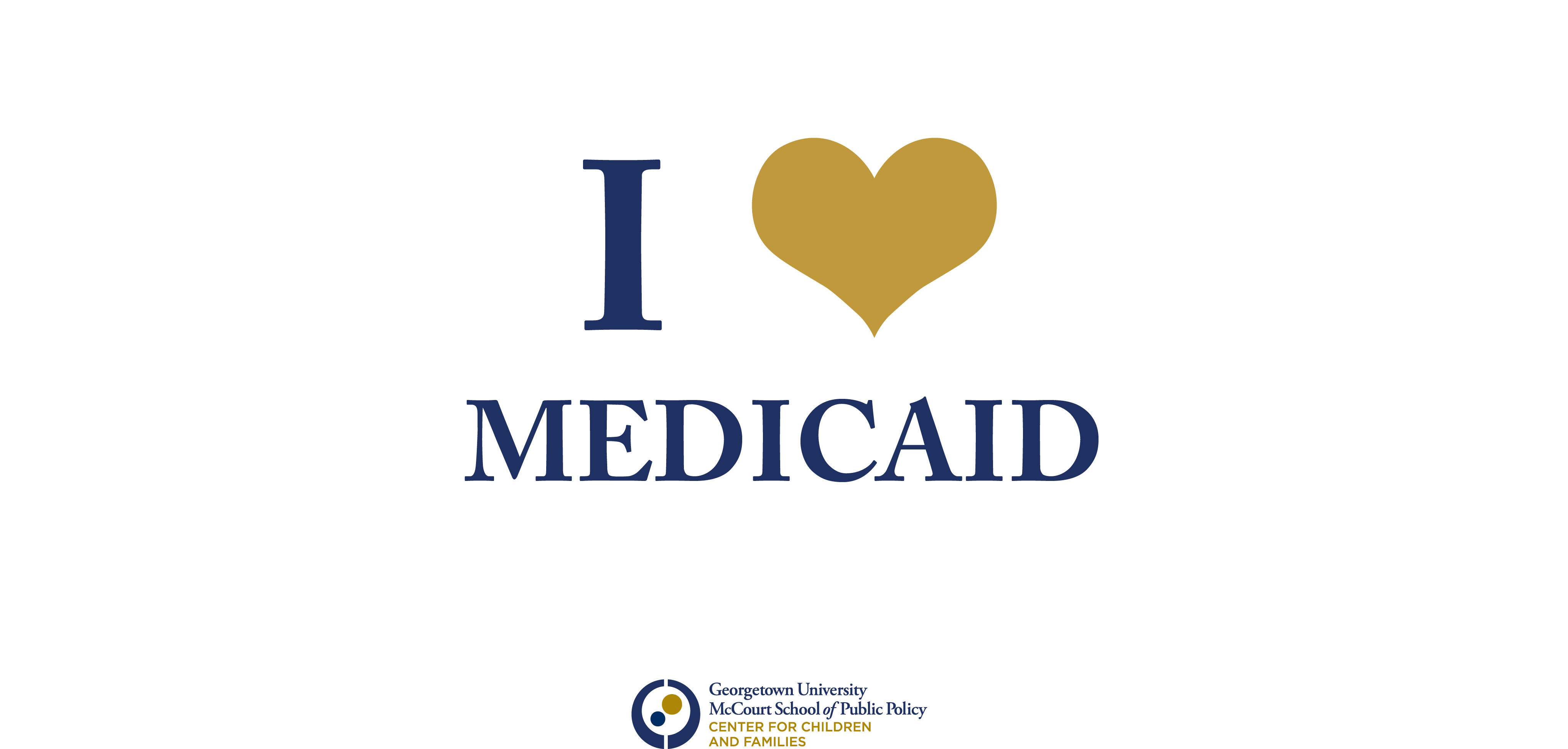 15
Resources
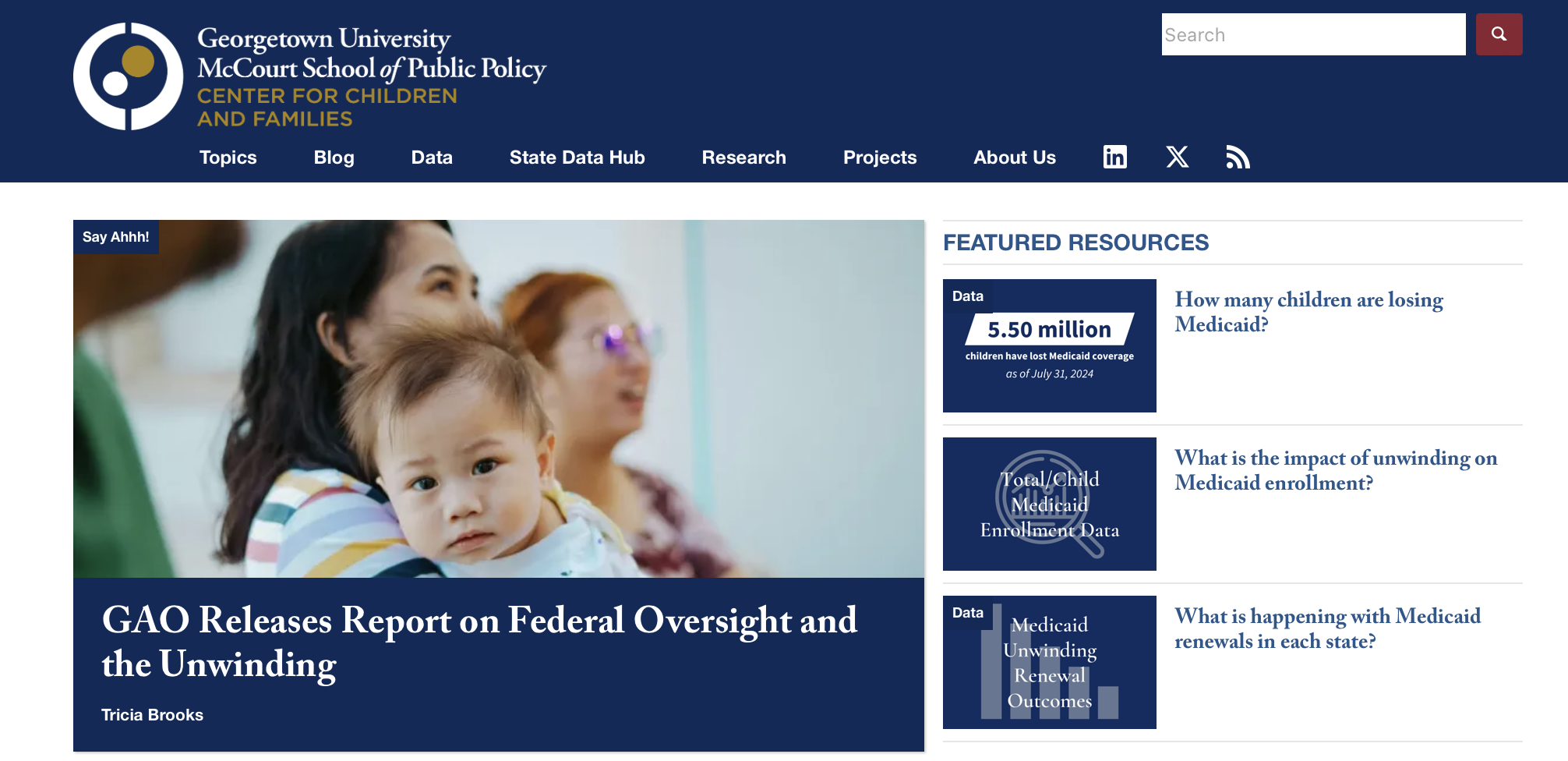 CCF: Section 1115 HRSN tracker and report 

CBPP: Medicaid and HRSN brief 

KFF: 1115 waiver tracker

CMS: Guidance and chart on allowable HRSN services
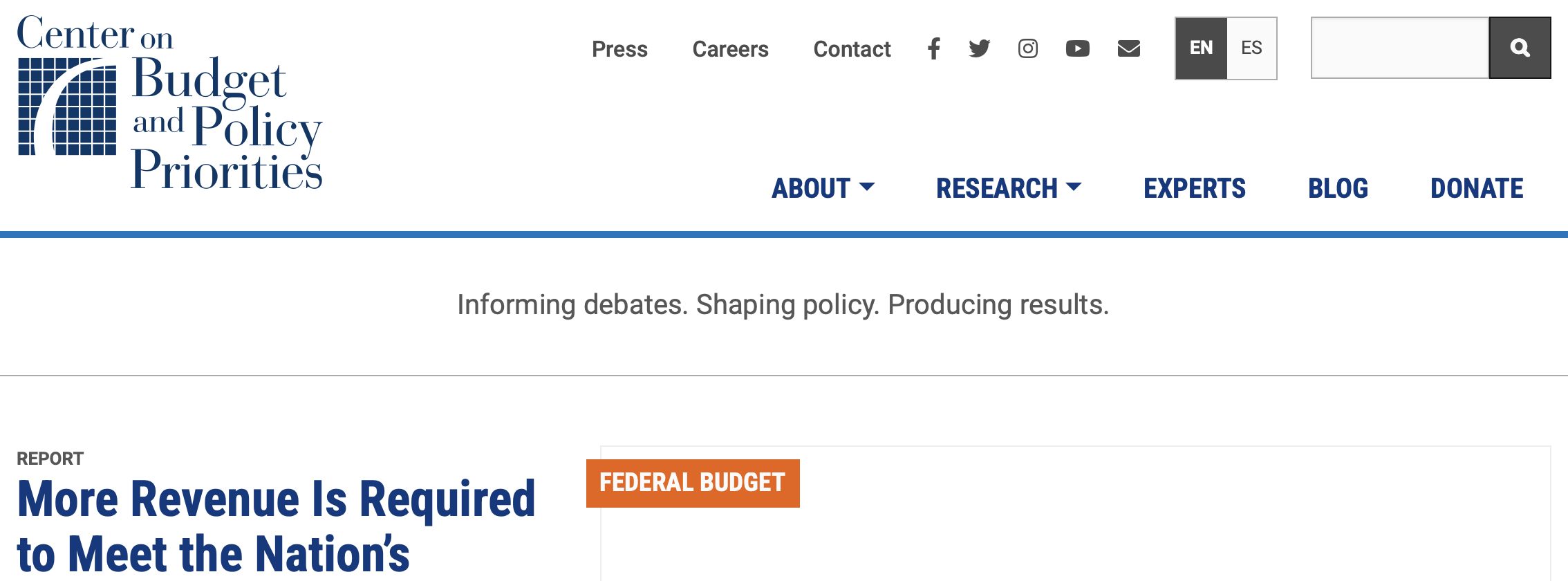 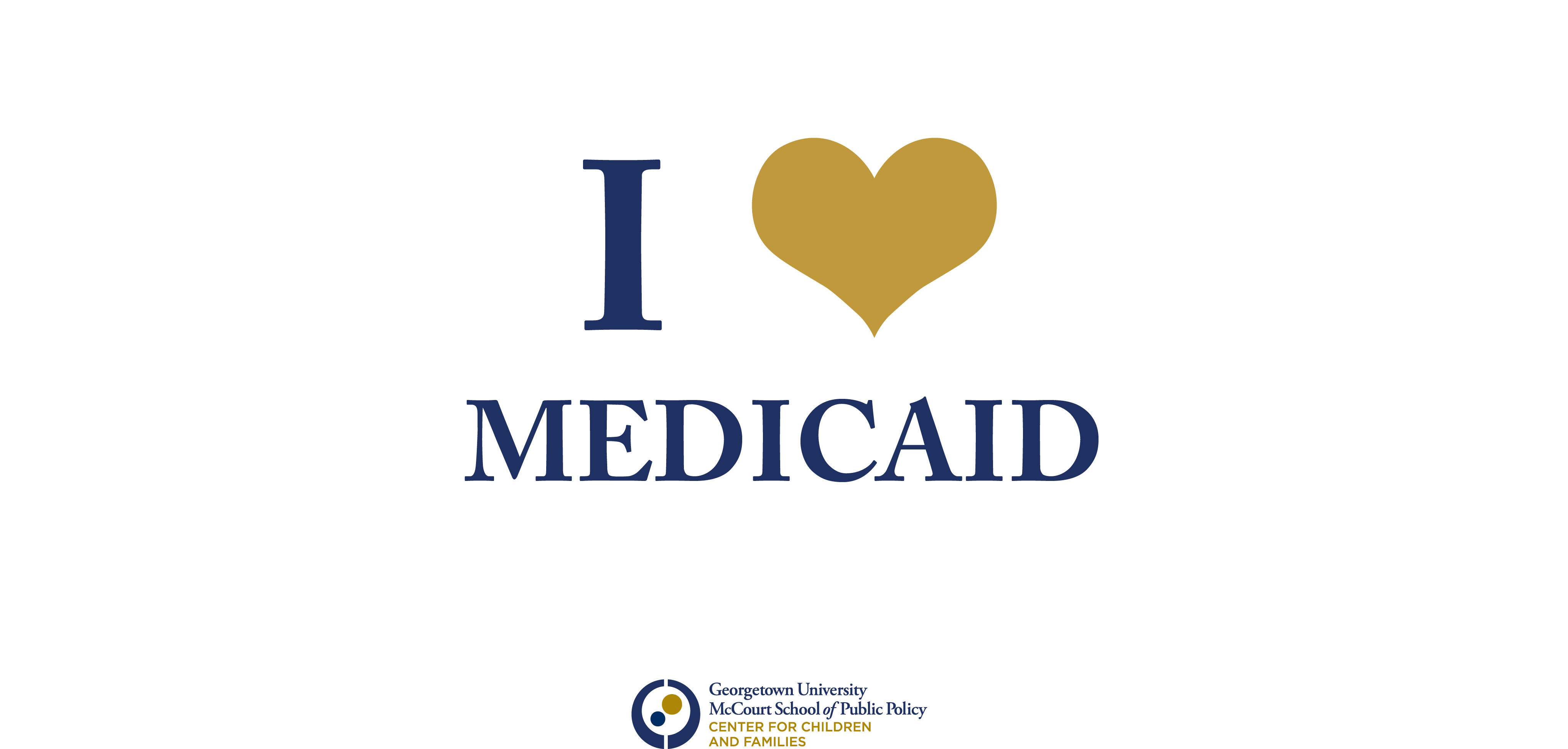 16
Questions?
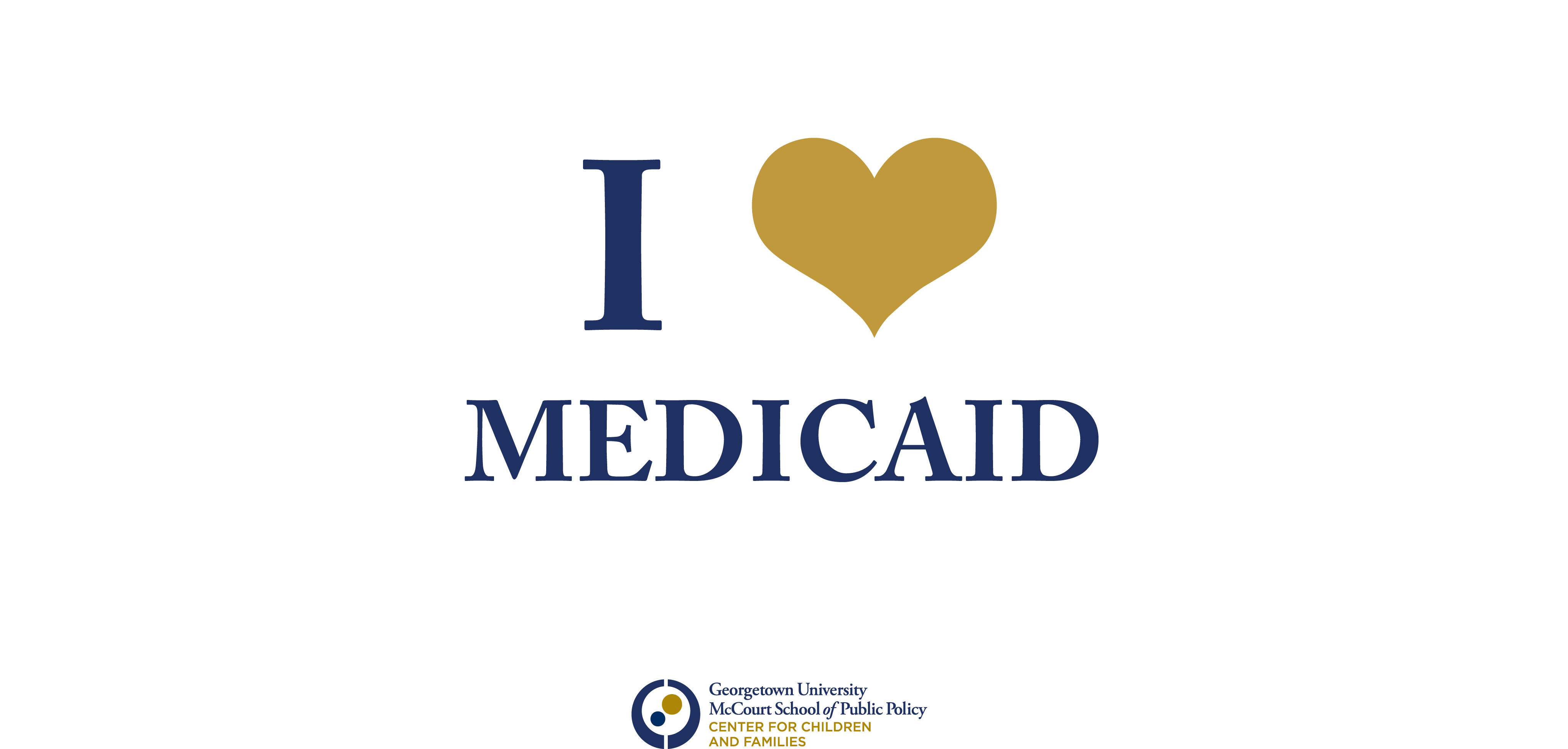 17